Domov pod Vinnou horou, 
příspěvková organizace Města Hlučína
Vás srdečně zve 
ve středu 29. listopadu 2023 na
Rozsvícení
Vánočního 
stromu
s posvěcením
„Zvoničky 
splněných
přání“
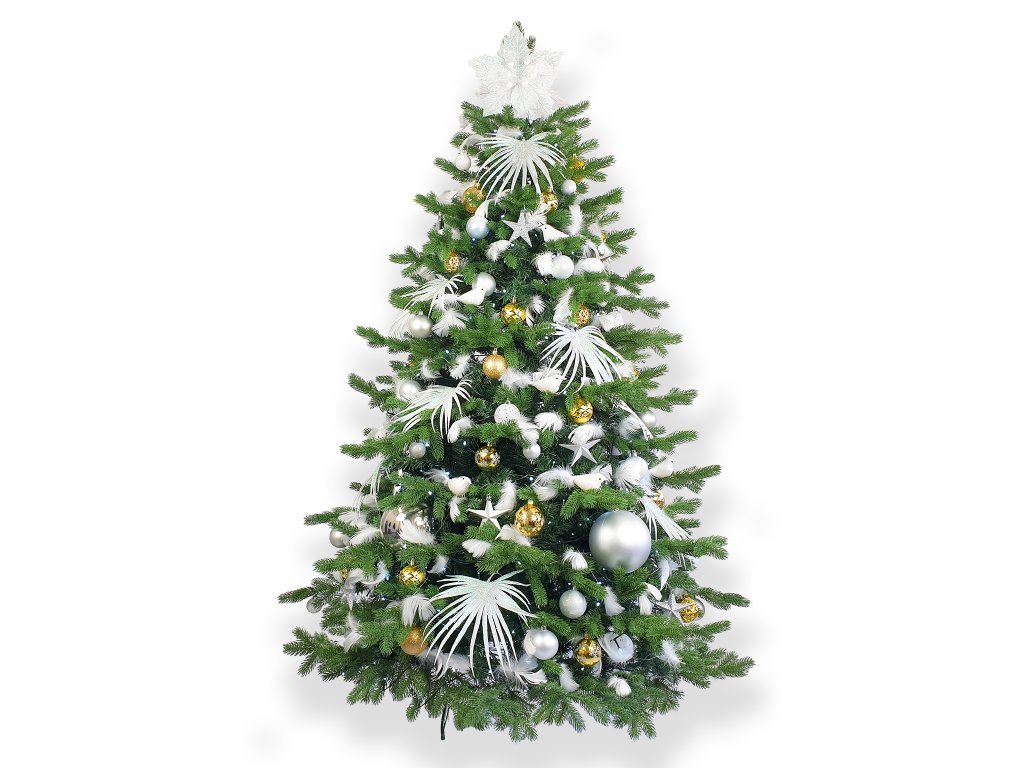 Vánoční 
výstavu prací
  našich seniorů
od 9 hodin
od 14 hodin
V návaznosti na pravidla o ochraně osobních údajů Vás informujeme, že z této akce budou pořizovány fotografie nebo obrazové a zvukové záznamy.